Vergleich und kritische Evaluierung der verrechneten Kosten beim Zahlen über NFC anstatt mit Bargeld
SBWL BIS Kurs 5
Camilla Lumbe h11821537
Was ist überhaupt NFC?
NFC ist die Abkürzung für „Near Field Communication“

Es stellt den kontaktlosen Datenaustausch zwischen NFC basierenden Geräten (z.b Smartphone oder Girokarte etc.) dar, bei dem diese Daten über kürzeste Distanz und in wenigen Sekunden übertragen werden

Basiert auf Funktechnik
2
NFC Transaktionen
Heutzutage steigen viele Menschen auf NFC basierende Zahlungsmethoden um

Direkt am POS (Point of Sale)

Geeignet für geringere Beträge

Bei höheren Beträgen gibt es bestimmte Sicherheitsmaßnahmen (Pin Code, Fingerabdruck, etc.)
3
Vorteile von NFC basierten Transaktionen
NFC Transaktionen beschleunigen den Zahlungsprozess 

Kunde erhält genaue Abrechnung was ausgegeben wurde

Kriminelle Machenschaften sollen reduziert werden(z.b Falschgeld oder Geldwäsche)
4
Nachteile von NFC basierten Transaktionen
Wenn man Karte verliert oder diese gestohlen wird, kann jeder andere der diese Karte in die Hände bekommt bis zu einem gewissen Betrag damit zahlen. 
Persönliche daten werden von einem preisgegeben wie unteranderem wann, wo, was jemand gekauft hat & um wie viel etc. 

Unternehmen ziehen ihren Nutzen aus diesen Daten

Sicherheitsrisiko
5
Entstehende Kosten mittels NFC- Transaktionen
Innerhalb der EU keine zusätzlichen Gebühren (gibt Ausnahmen) 


Kontoführungsgebühren 


Gebühren bei der Bezahlung in einem Land wo die Währung der Euro ist jedoch das Land nicht Mitglied der EU ist (Monaco)
6
Entstehende Kosten mittels NFC- Transaktionen
Außerhalb der EU fallen gewisse Gebühren an, variieren jedoch von Bank zu Bank

Nicht nur monetäre Kosten-> Personen „bezahlen“ indirekt auch mit ihren persönlichen Daten, welche dann von den Unternehmen zur Nutzenmaximierung verwendet werden
7
Grafik
(Wollny, 2021).
8
Apple Pay als Lösung?
Keine zusätzlichen Kosten 

Überall auf der Welt angeboten

Kooperationen mit den meisten Banken auf der Welt

Voraussetzung: Besitzer eines Apple Gerätes (Mac, Ipad, …)

Verrechnet den Banken mit denen Apple kooperiert Gebühren (0,15% pro Transaktion)
9
Grafik
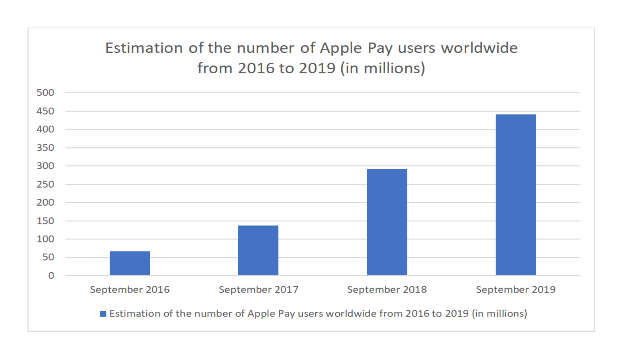 (Statista, 2021)
10
Source: Data from the banks, survey May 2019, alphabetical order
Source: Data from the banks, survey May 2019, alphabetical order
Grafik
(Arbeiterkammer, 2019)
11
Vorteile Bargeld
Anonymität 
Es werden keine personenbezogenen Daten preisgegeben oder weitergegeben


Keine technischen Probleme -> immer einsetzbar
12
Nachteile Bargeld
Möglichkeit von Geldwäsche oder Falschgeld


Nicht so schneller Zahlungsvorgang -> kommt auf Situation an


Wenn Geld verloren geht oder gestohlen wird ist das gesamte Geld weg, bei NFC ist es begrenzt

Hygienegründe
13
Kosten die bei der Barzahlung anfallen
Innerhalb der EU, sofern selbe Währung, keine zusätzlichen Gebühren 

Außerhalb der EU fallen Gebühren an, variieren von Bank zu Bank

Auch „Bankomatinhaber“ können extra Gebühren verlangen

-> „0% Commission“ Bankomat aufsuchen

Processing fees, Service fee
14
Grafik
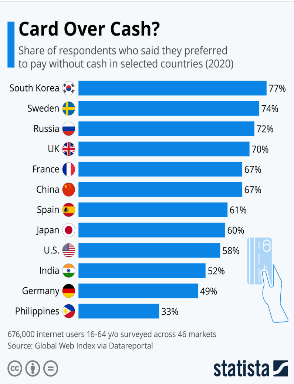 (Buchholz, Statista, 2020)
(Buchholz, Statista, 2021)
15
Covid-19
Viele Menschen stiegen auf kontaktlose Zahlungsmittel um

NFC basierte Zahlungsmittel werden beliebter

Bargeld dient als Wertaufbewahrungsmittel 

Einkaufsverhalten der Menschen änderte sich
16
Grafik
(European Central Bank, 2021)
17
Danke für Euere Aufmerksamkeit! 
18
Diskussions Fragen:
Bevor ihr für etwas mittels NFC bezahlt, denkt ihr darüber nach was mit eueren Daten alles passiert/ passieren kann oder zahlt ihr einfach weil ihr es in diesem Moment halt gerade wollt/sollt ?
19
Bezahlt ihr lieber in Bar oder mit der Karte/Handy (mittels NFC)? 


Mit welcher Zahlungsart (Bar oder NFC basiert) würdet ihr sagen bezahlt ihr am meisten am POS?
20
Habt ihr im Ausland Erfahrungen gemacht, bei denen euch extreme Kosten angefallen sind nur weil ihr eine gewisse Zahlungsart gewählt habt?
21
Wie denkt ihr persönlich, wie sich durch Corona die verschiedenen Bezahlungsarten verändert haben und ob sich auch in Zukunft bestimmte Zahlungsmethoden mehr durchsetzen werden als andere? (bezogen auf NFC Transaktionen und Barzahlungen)
22
Wie hat sich euere Einstellung zu den verschiedenen Bezahlmöglichkeiten durch Corona verändert/ hat sich diese überhaupt verändert? 

Kauft ihr durch Corona vermehrt online?
23
Weil ja öfters gesagt wird, dass Schweden 2023 bargeldlos werden soll….
    Würdet ihr in einem Bargeldlosen Land Leben wollen? 
    Warum wenn ja/nein? 
    Könnt ihr euch das vorstellen?
24
Denkt ihr, dass man in Zukunft irgendwann mit Bitcoins oder Kryptowährung bezahlen kann?
25